Государственное бюджетное дошкольное образовательное учреждение детский сад № 47 Калининского района Санкт-Петербурга
Совместная деятельность с детьми.8 марта!
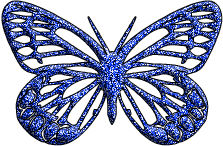 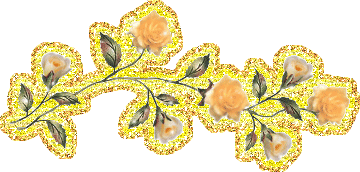 Забота о маме 
(поздравление и цветы для мамы)
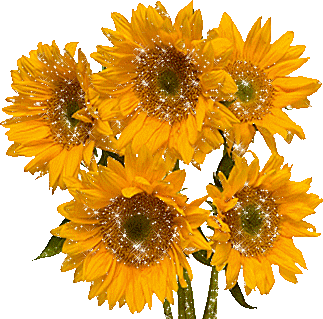 Воспитатель группы раннего возраста №1 
Гольева Н.В
Санкт-Петербург
2016
Программное содержание
Цели:
1. Расширять представление детей о женском празднике и традициях поздравлять всех женщин в этот весенний день. Закрепить знания детей о традиции дарить подарки.
2. Формировать любовь к самому родному человеку на Земле – маме, умение ценить материнскую заботу и любовь.
3. Развивать воображение детей.
4. Воспитывать стремление помогать маме, уважительное отношение ко всем женщинам.

Задачи речевого развития:
Ввести в активный словарь существительные (цветок, букет, открытка, праздник, 8 марта); прилагательные (красивый); глаголы (поливать, дарить, поздравить).
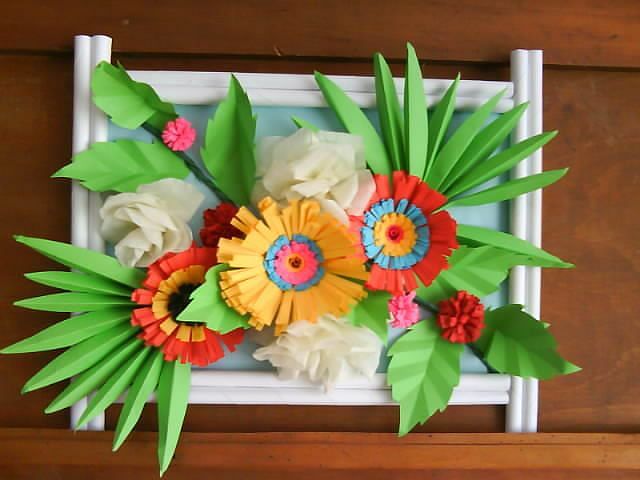 Наших мамочек родныхЖенщин всех на светеСтихами ласковымиПоздравляют дети!
Я цветочек поливал,
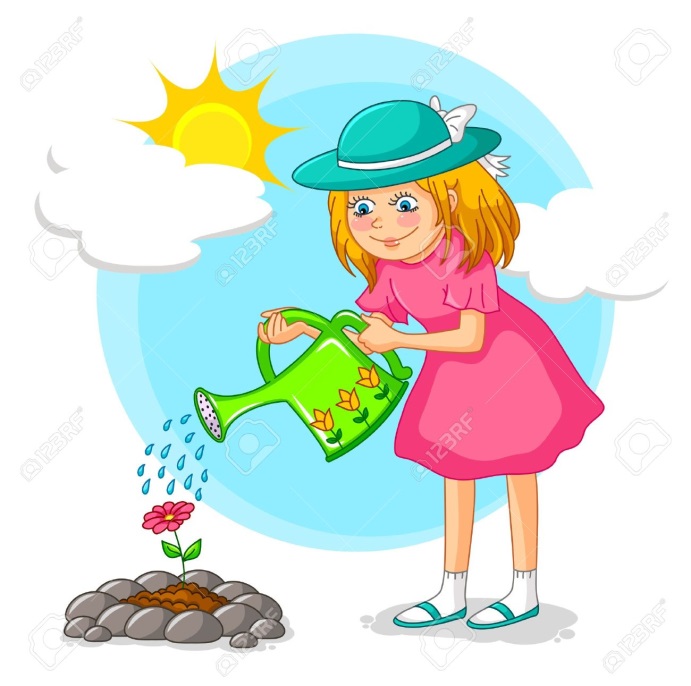 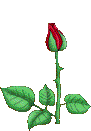 Мой цветок красивым стал.
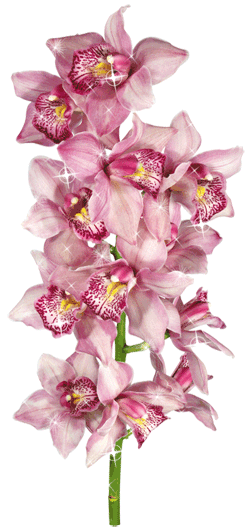 Маме я его дарю,
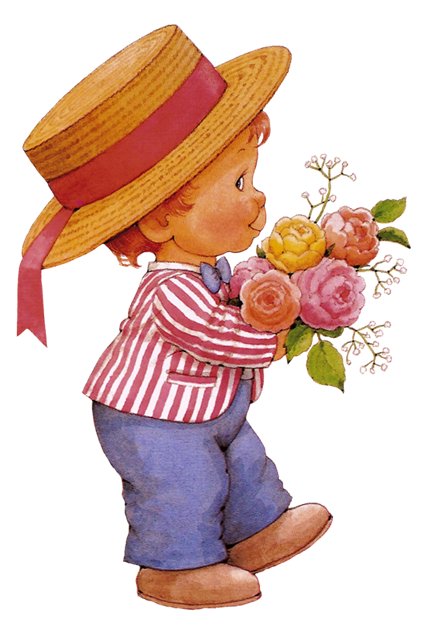 Мама я тебя люблю!
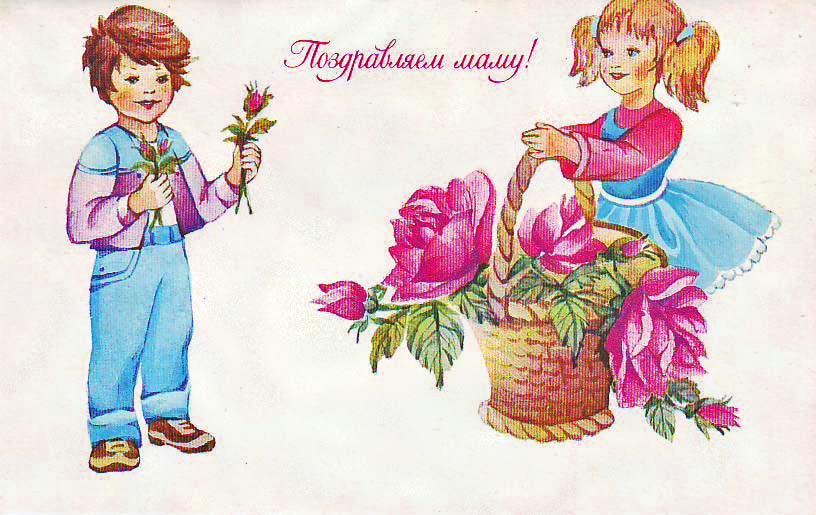 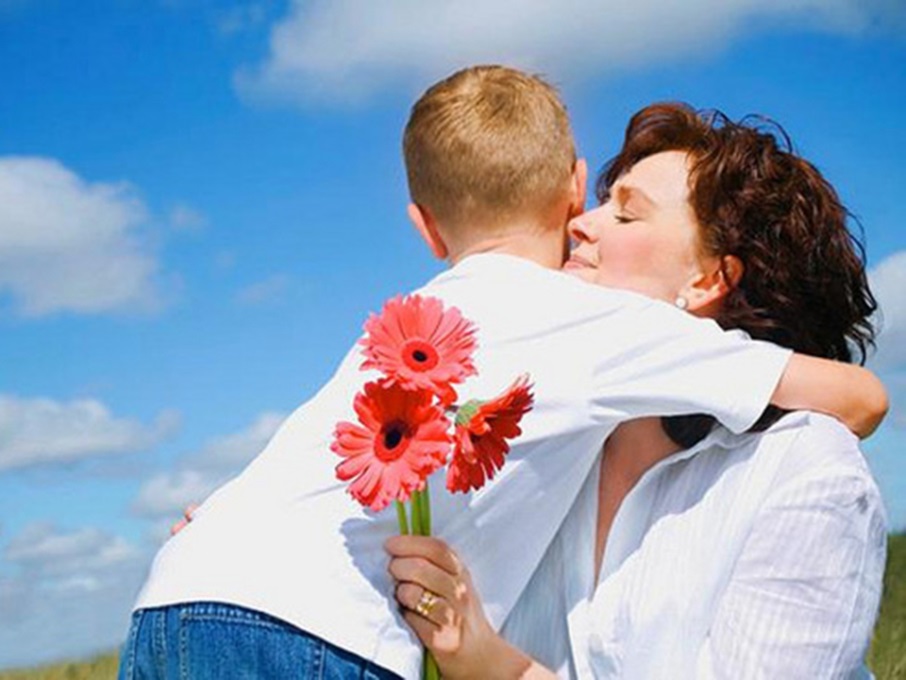 Подарки (цветы) для мамы
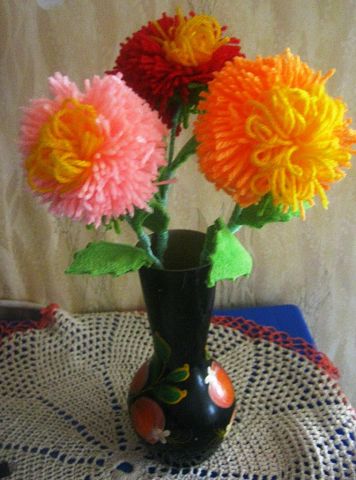 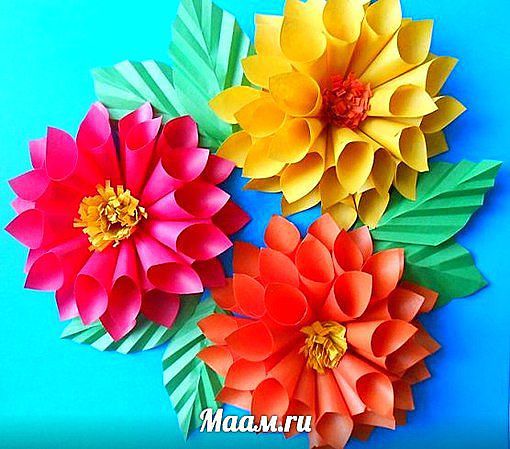 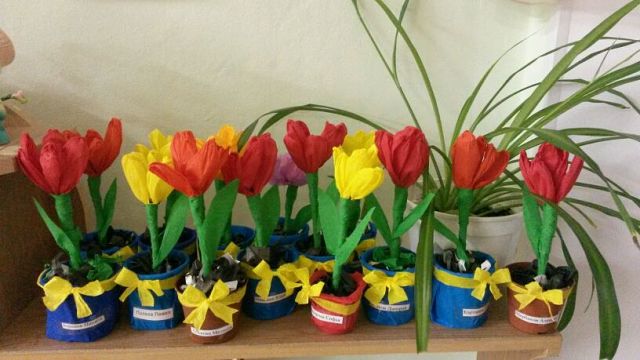 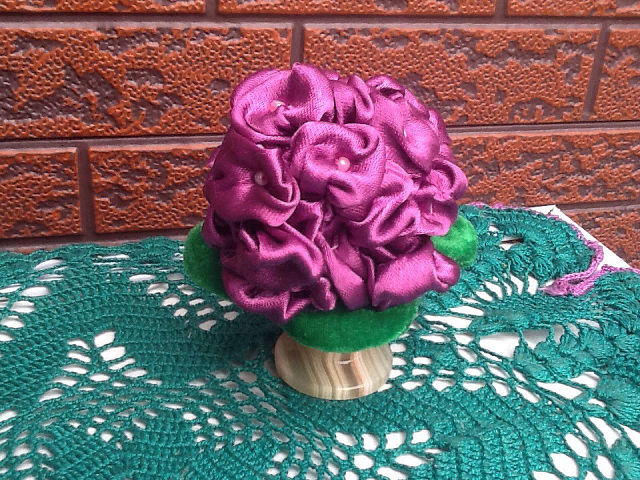 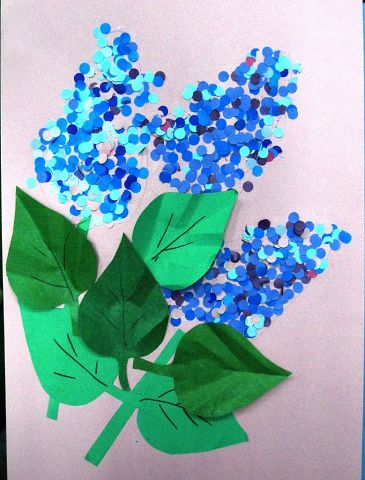 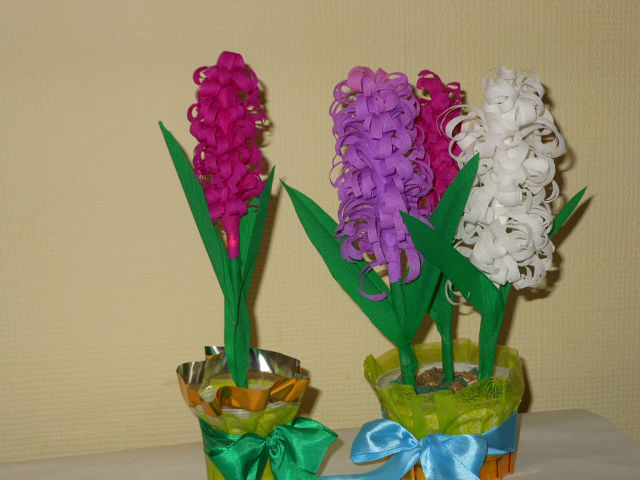 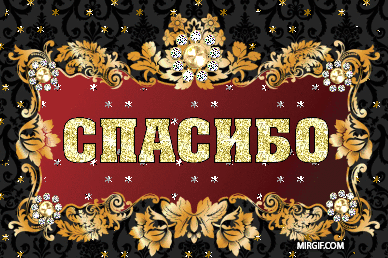